НЕПОСРЕДСТВЕННО ОБРАЗОВАТЕЛЬНАЯ ДЕЯТЕЛЬНОСТЬ ПО РАЗВИТИЮ РЕЧИ  В СРЕДНЕЙ ГРУППЕ«НЕЗНАЙКА НА ЛУНЕ»
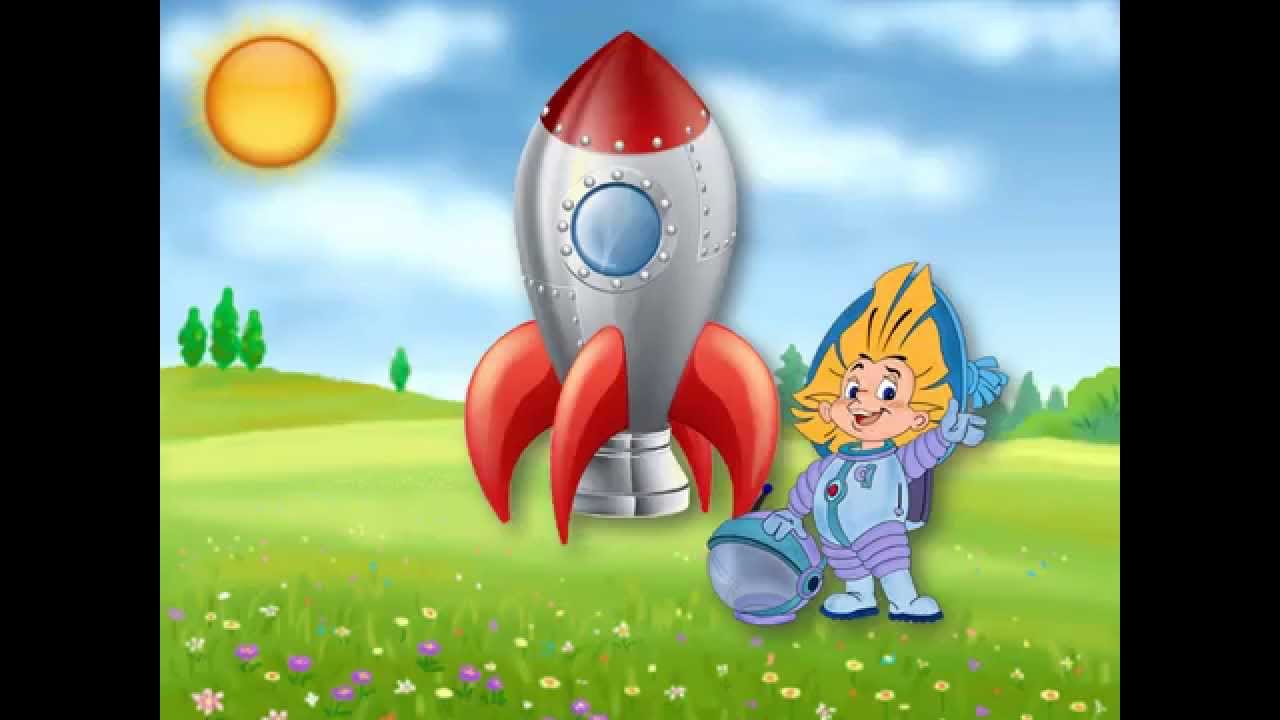 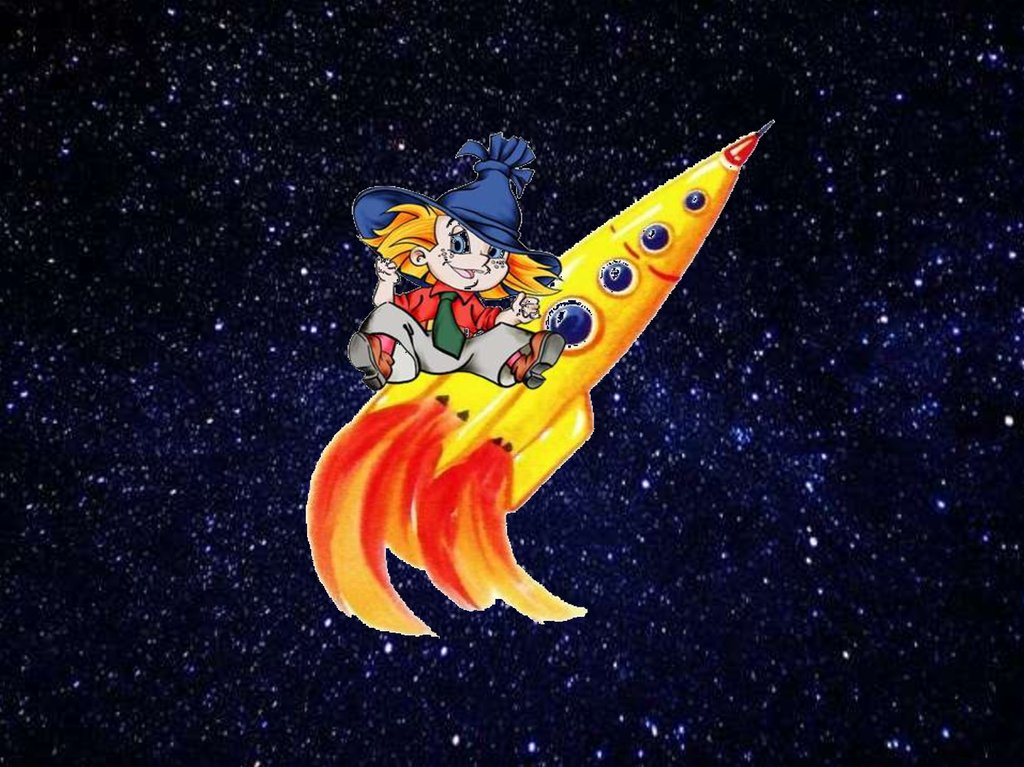 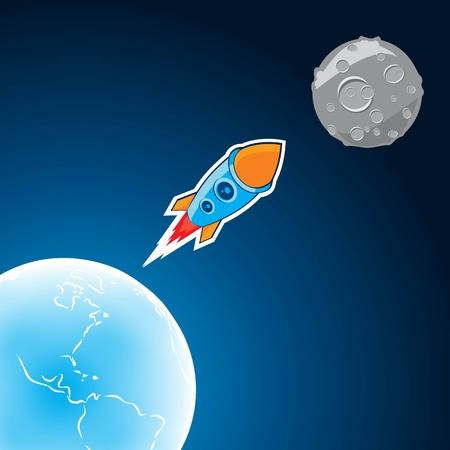 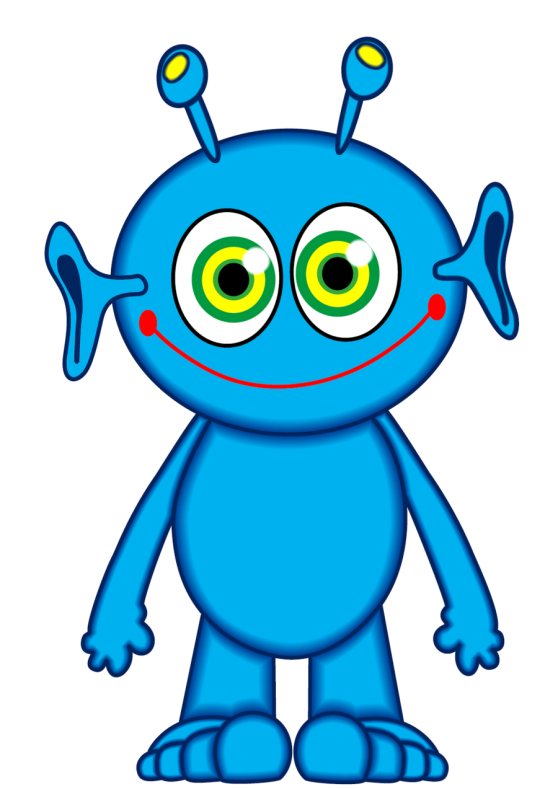 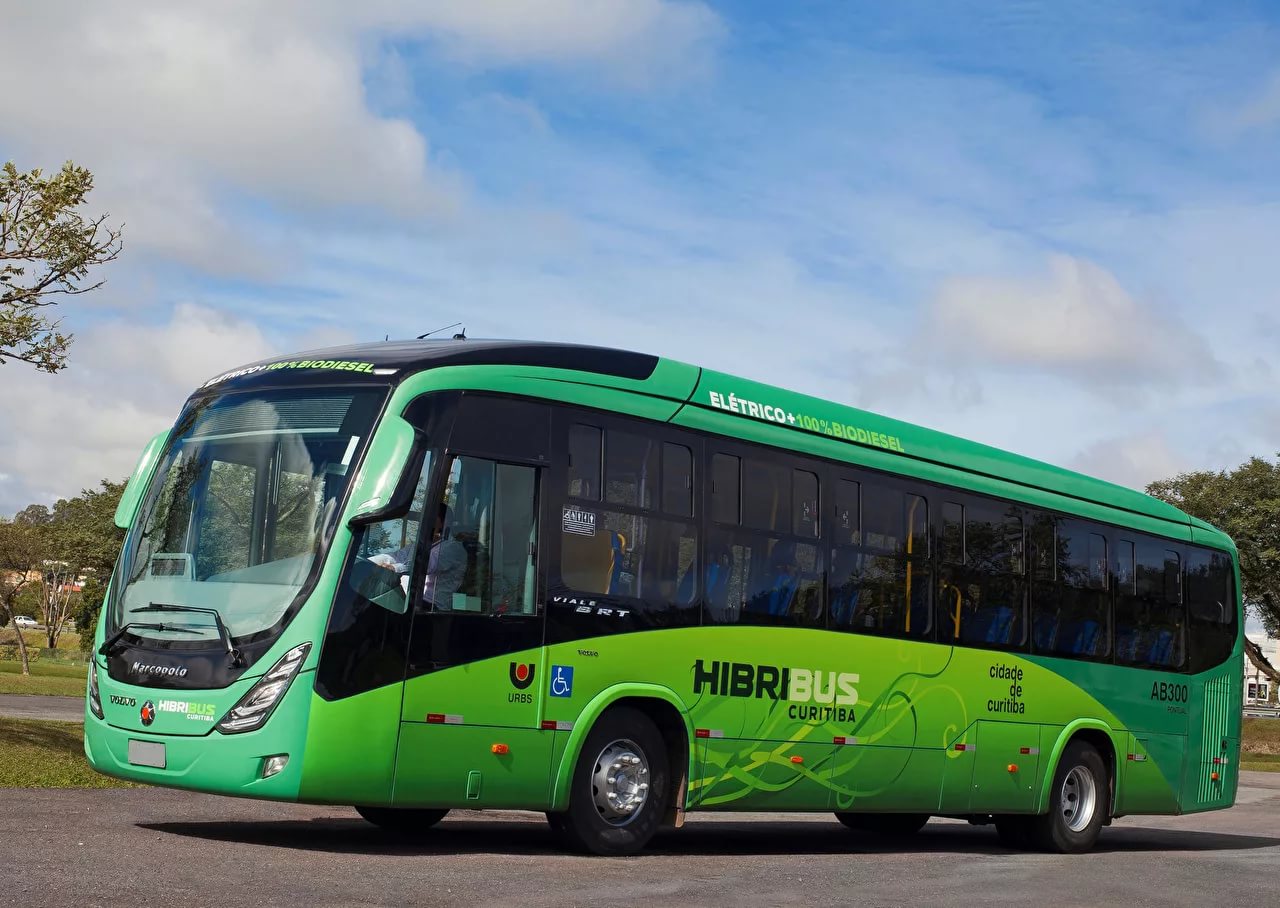 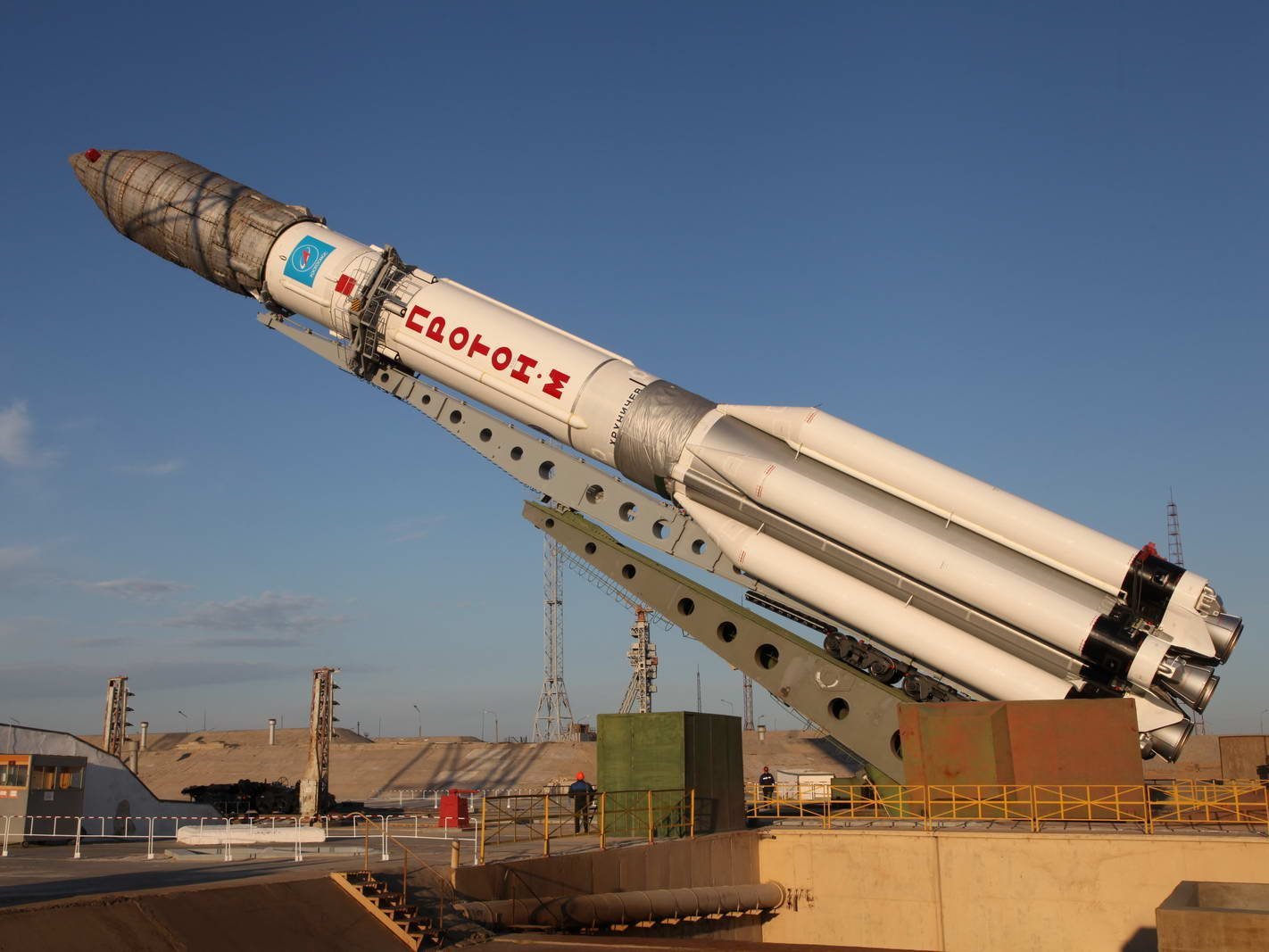 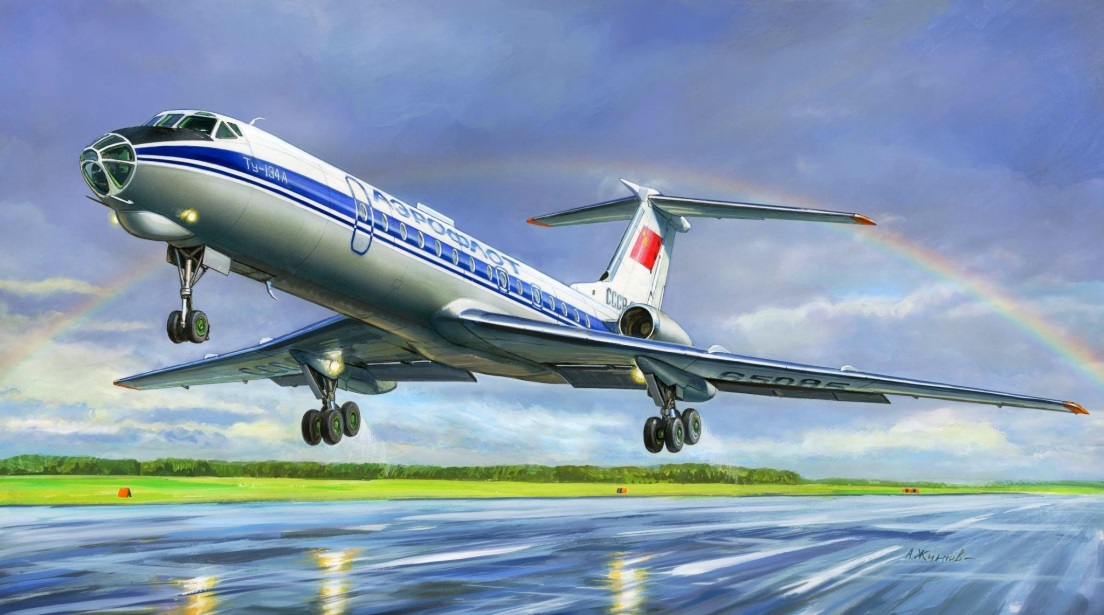 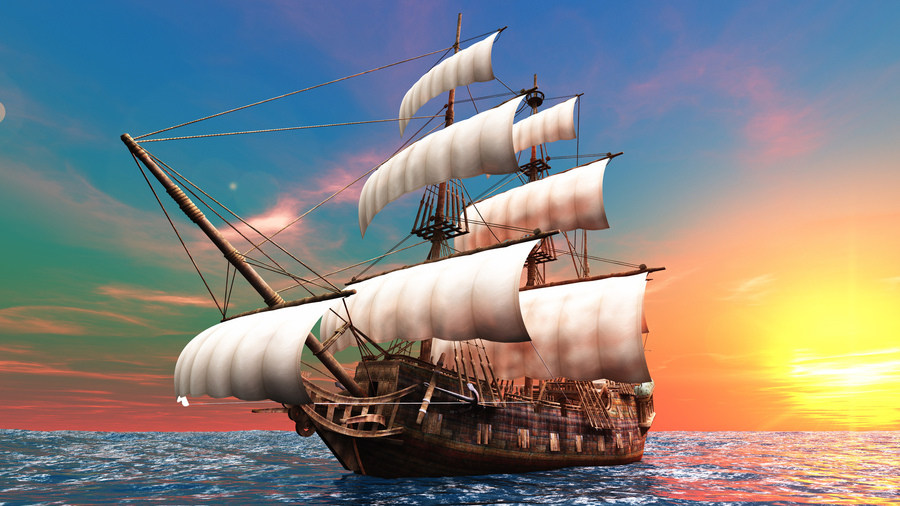 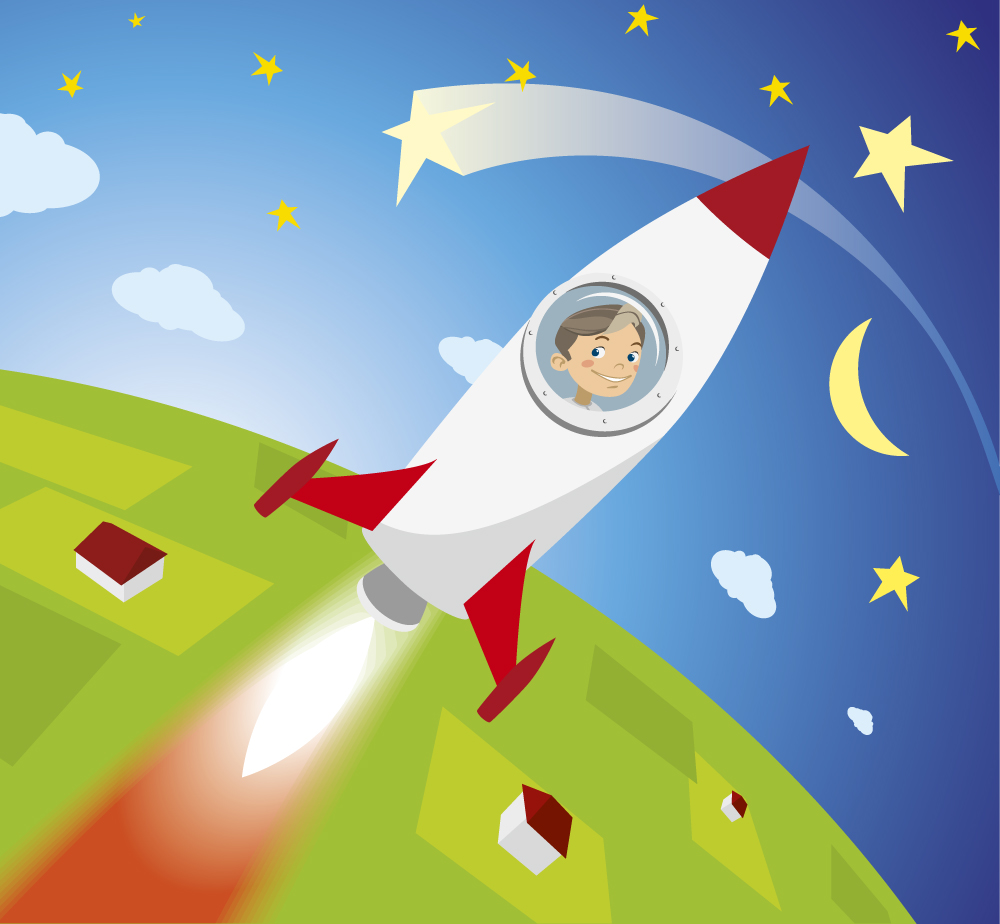 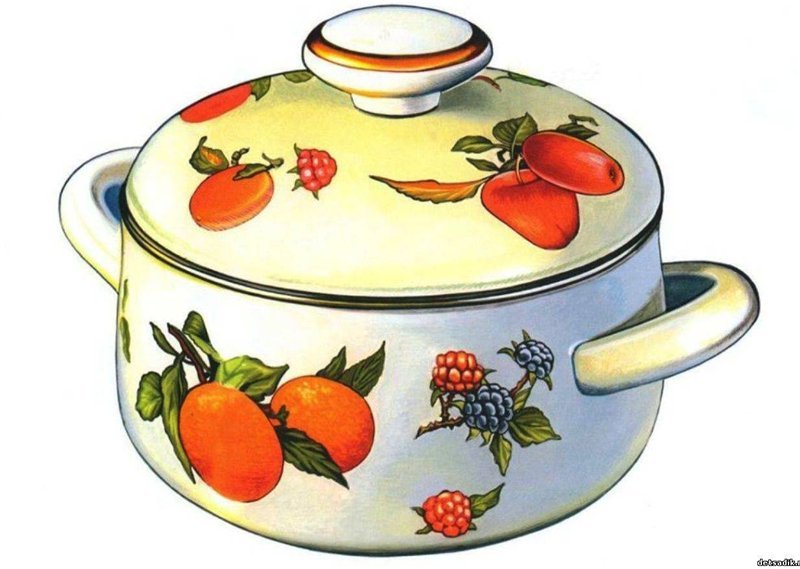 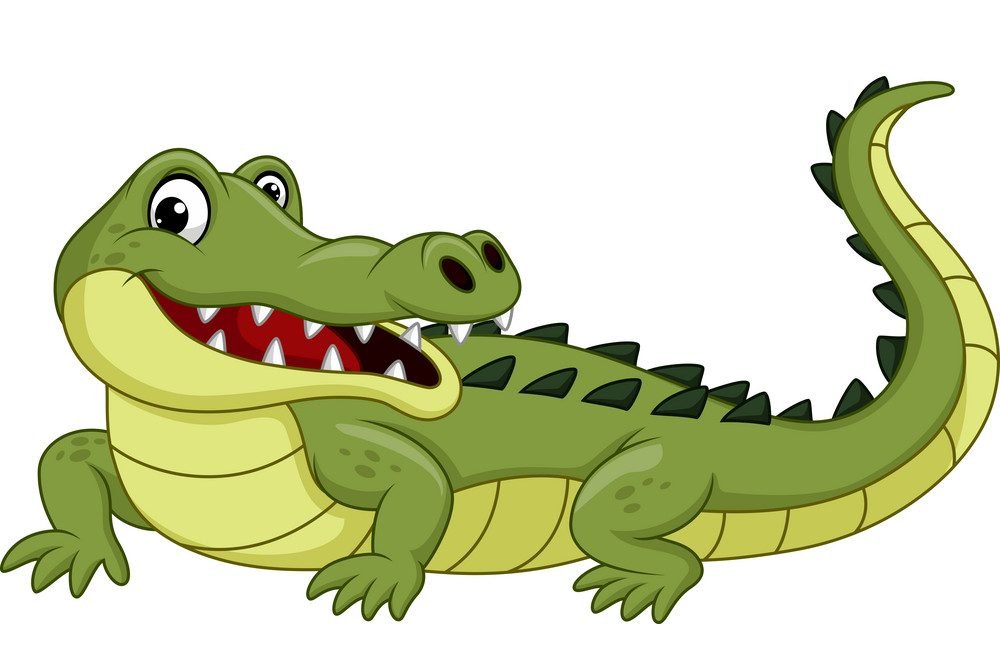 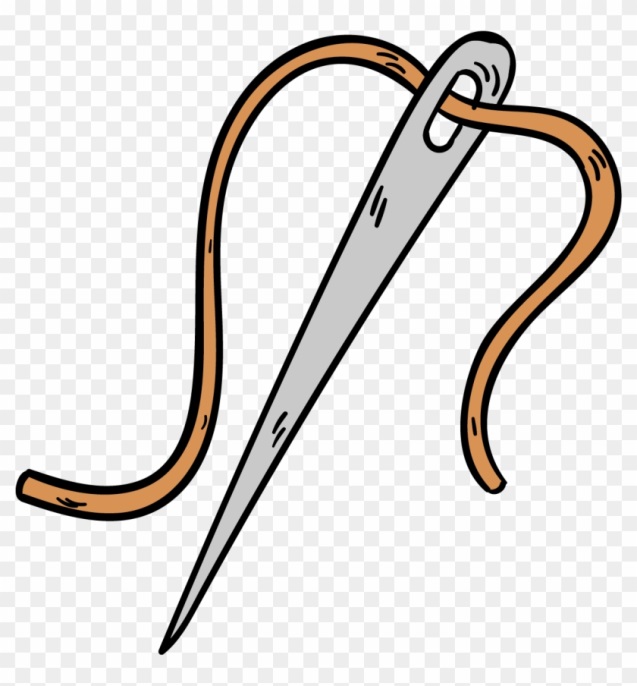 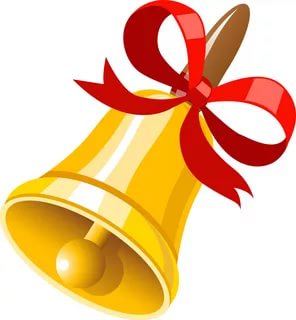 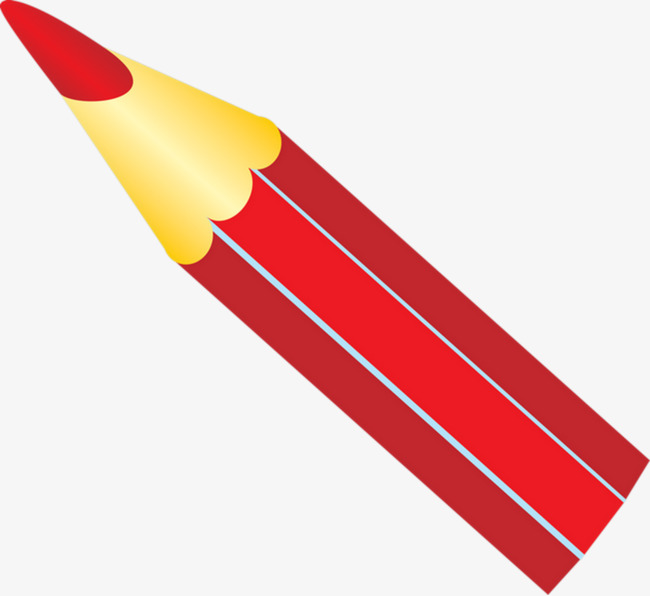 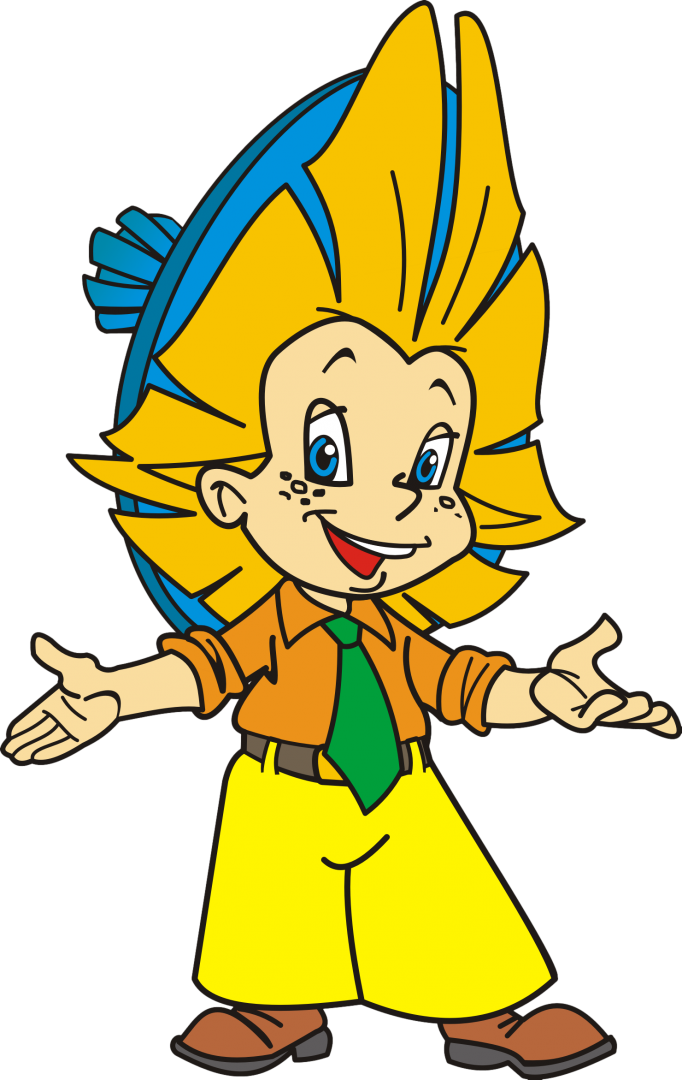